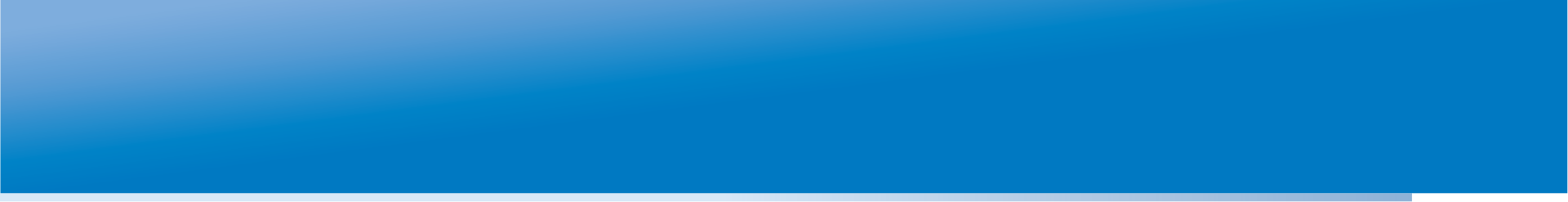 Международная конференция
«Мониторинги школьного образования – перспективы межстранового сотрудничества»
 
18-19 ноября 2013 г., Республика Беларусь, г. Минск
Мастер-класс«Проектирование систем оценки качества образования»
В.А. Болотов
Президент ЕАОКО, академик РАО, д.п.н.
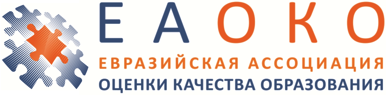 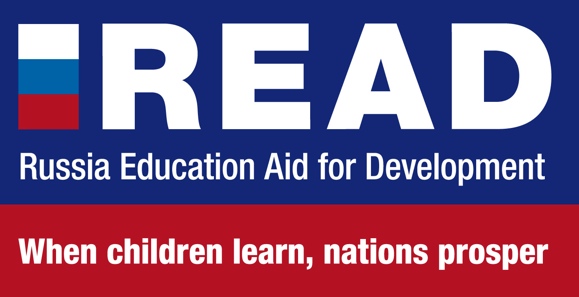 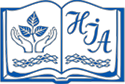 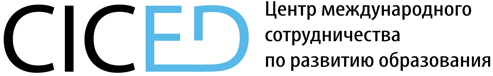 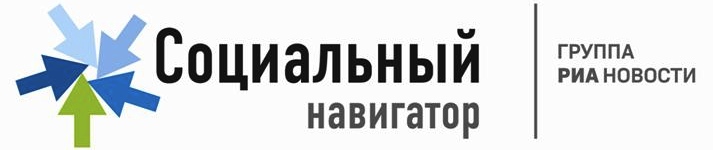 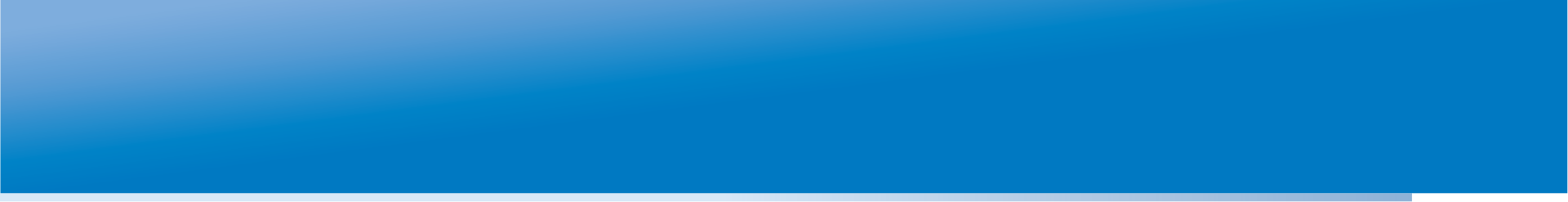 КЛЮЧЕВОЙ ВОПРОС
Что необходимо учитывать при проектировании систем оценки качества образования?
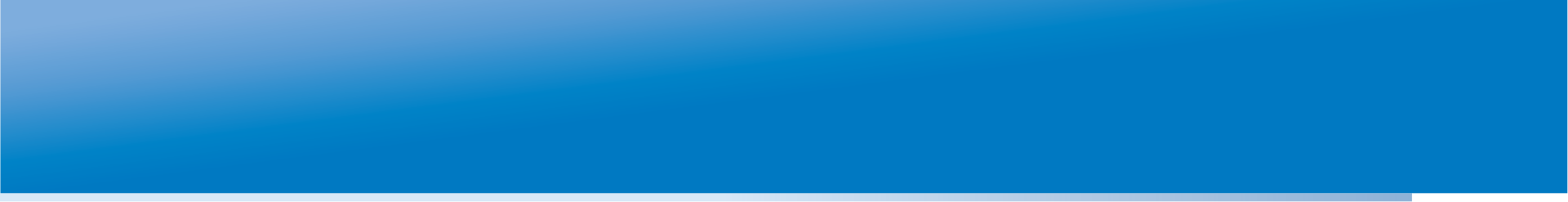 Актуальные задачи развития системы ОКО.Инструментарий.
Введение мониторинговых исследований качества образования. 
Оценка работы школ, муниципалитетов, региона. Не доверять одному источнику. Включать потребителей. Методику обсуждать в проф. сообществе.
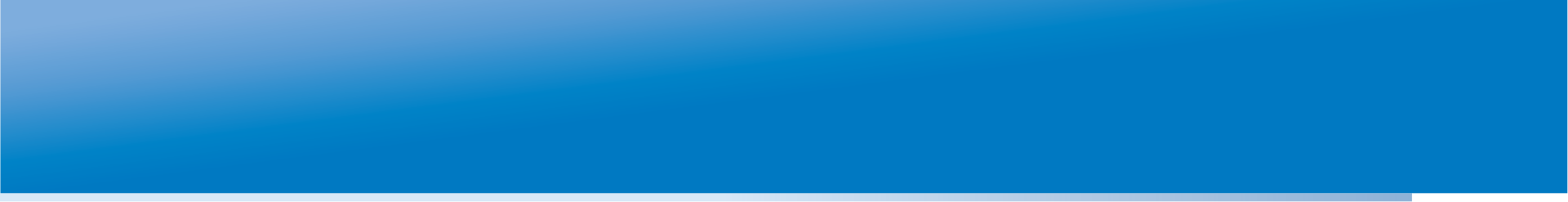 Актуальные задачи развития системы ОКО.Инструментарий.
Рейтинги. Понимать, зачем проводить. Не увлекаться. По итогам – работа с «нижней» частью рейтинга.
Самообследование (самооценка) ОО. Процедура – ответственность региона, проведение и работа с результатами – ответственность ОО. Пользователь результатов – ОО.
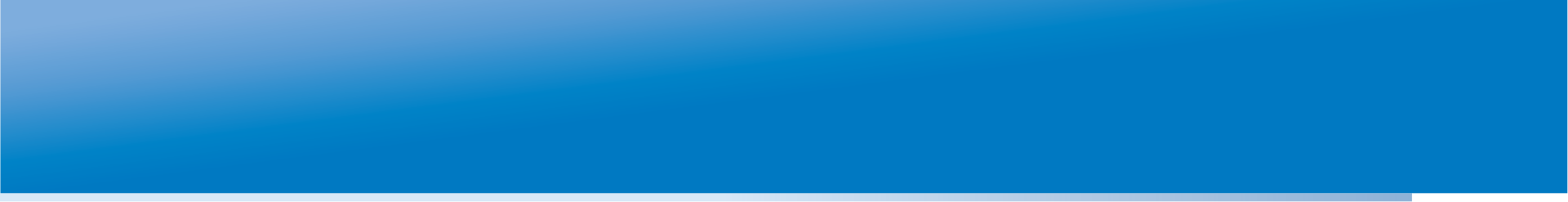 Актуальные задачи развития системы ОКО.Кадры.
Подготовка специалистов по педагогическим измерениям.
Обучение педагогов и администраторов школ в рамках системы ПК.
Подготовка специалистов по интерпретации результатов и аналитике.
Обучение и сертификация экспертов по ОКО.
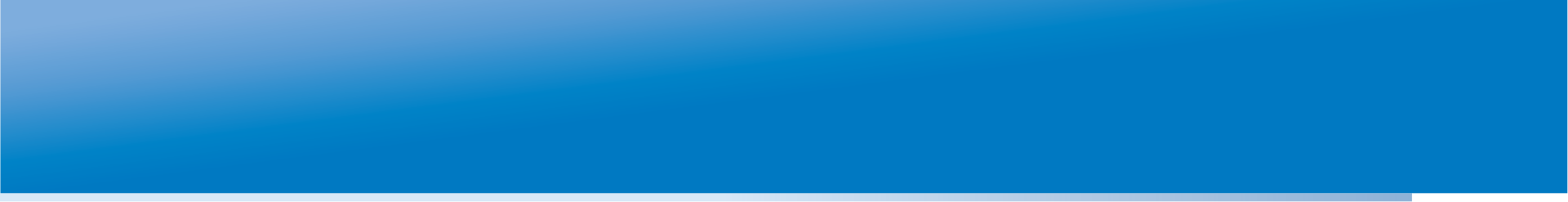 Актуальные задачи развития системы ОКО.Аналитика.
Введение корректных методик анализа и интерпретации результатов. Кластеризация. Отслеживание динамики и прогресса. Корректное сравнение. Учёт контекстных данных.
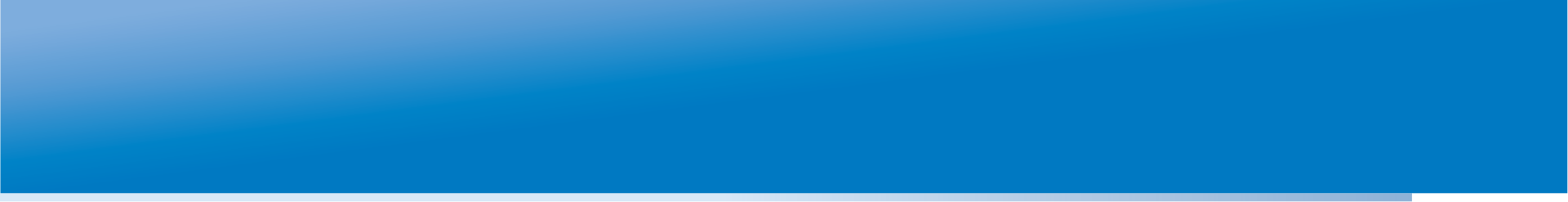 Актуальные задачи развития системы ОКО.Аналитика.
Интерпретация результатов оценки под запросы потребителей. Запросы надо периодически выявлять. Готовить целевые информационные продукты. Использовать разнообразные способы распространения ИП.
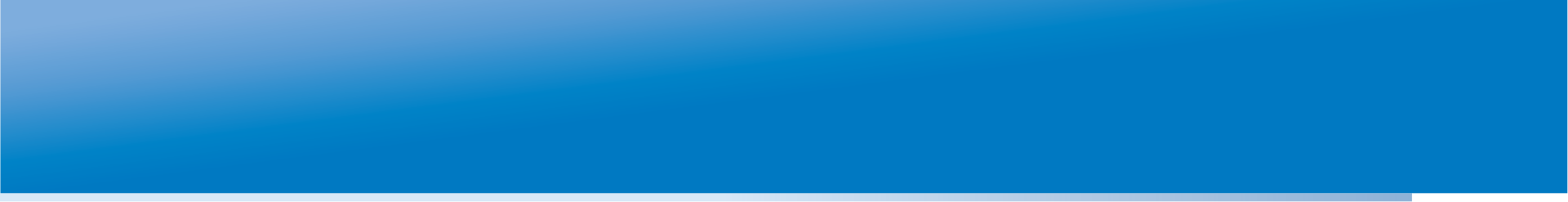 Актуальные задачи развития системы ОКО.Аналитика.
Подготовка управленческих решений. Разработка вариантов управленческих решений. Рекомендации по подготовке решений и использованию результатов ОКО. Обозначение и учёт рисков.
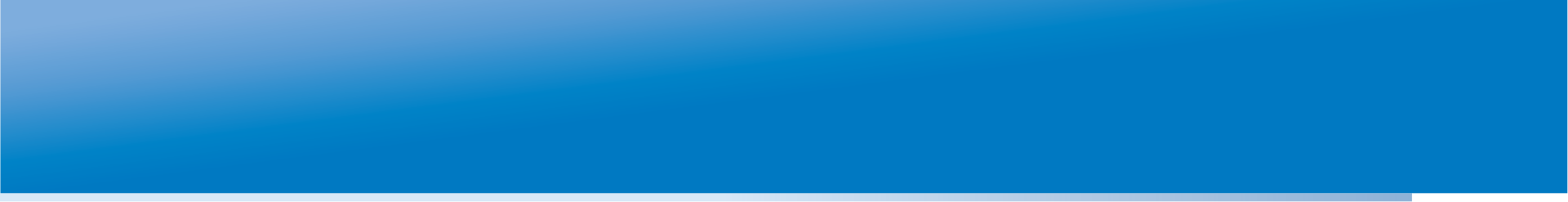 Актуальные задачи развития системы ОКО.
Внутришкольная система ОКО. Разнообразные способы оценки образовательных достижений. Критериальное оценивание. Проведение самообследования (самооценки) на систематической основе. Выявление запросов потребителей и их информирование (информационная открытость).
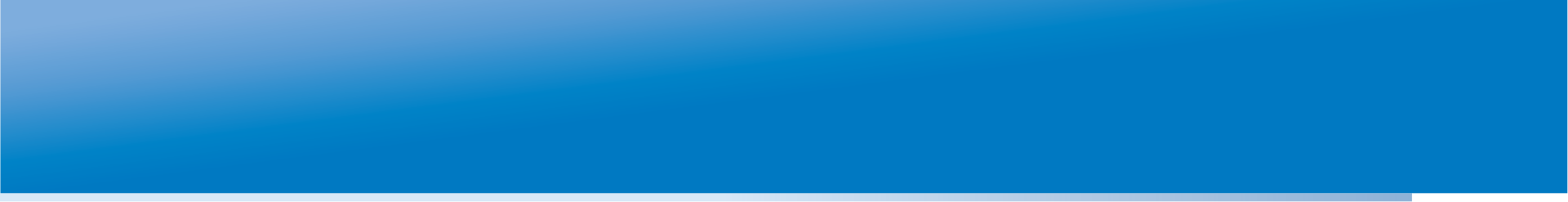 Актуальные задачи развития системы ОКО.
Муниципальная система ОКО. Качественное проведение внешних оценочных процедур (федеральных и региональных). Интерпретация результатов и их использование.
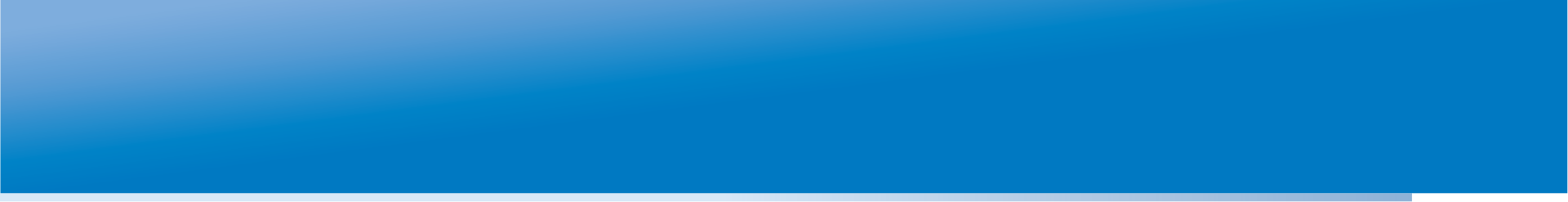 Рамка для проектирования оценочной процедуры
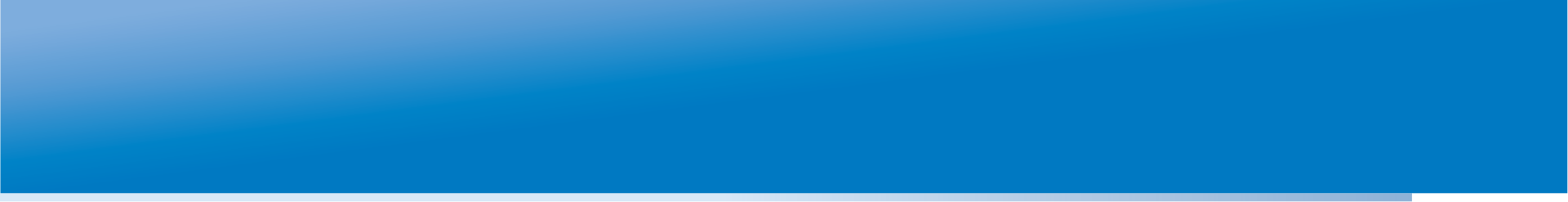 ВАШИ ВОПРОСЫ
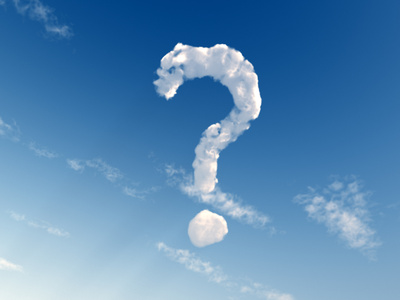 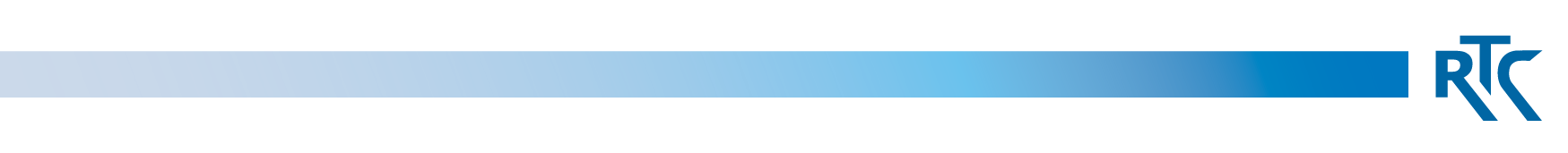 rtc.imerae@gmail.com
WWW.RTC-EDU.RU